Thứ….ngày….tháng….năm….
Toán
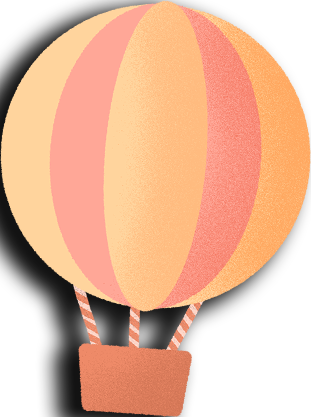 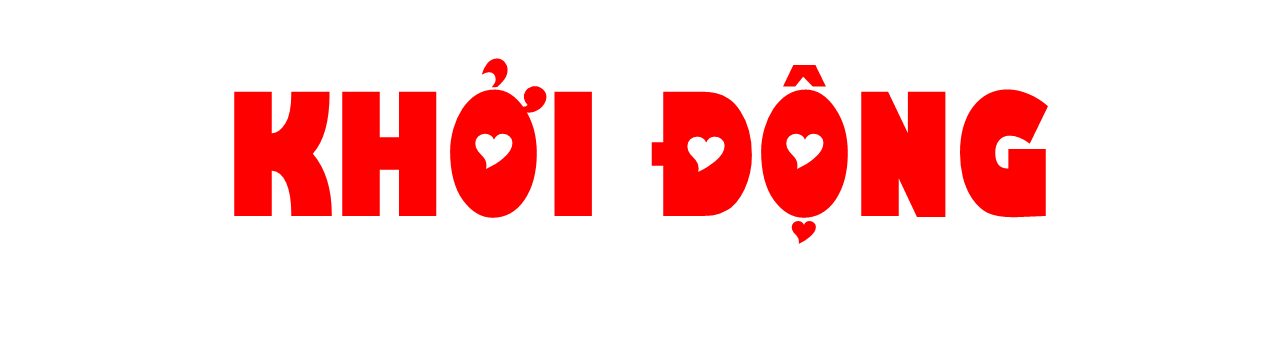 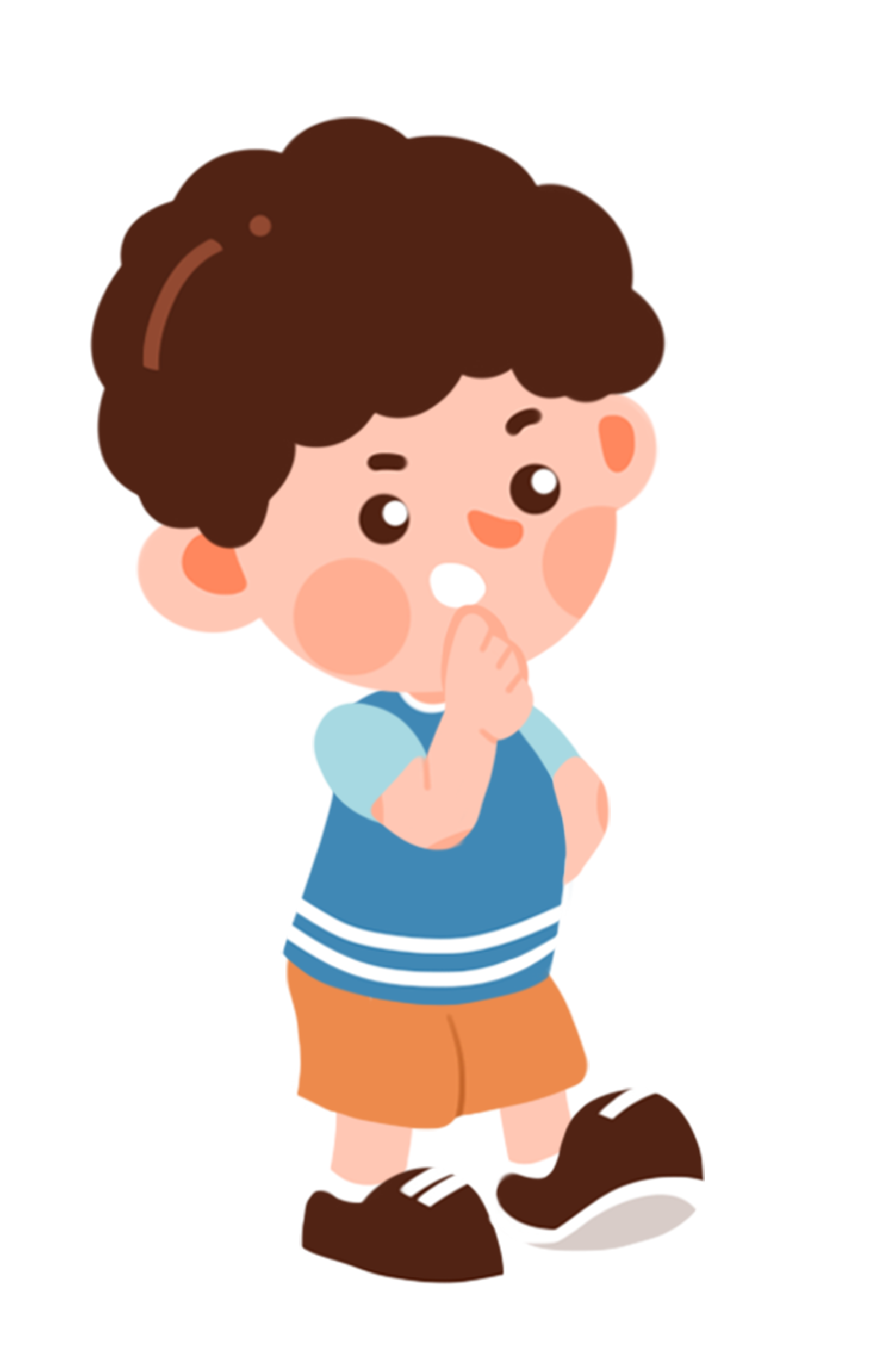 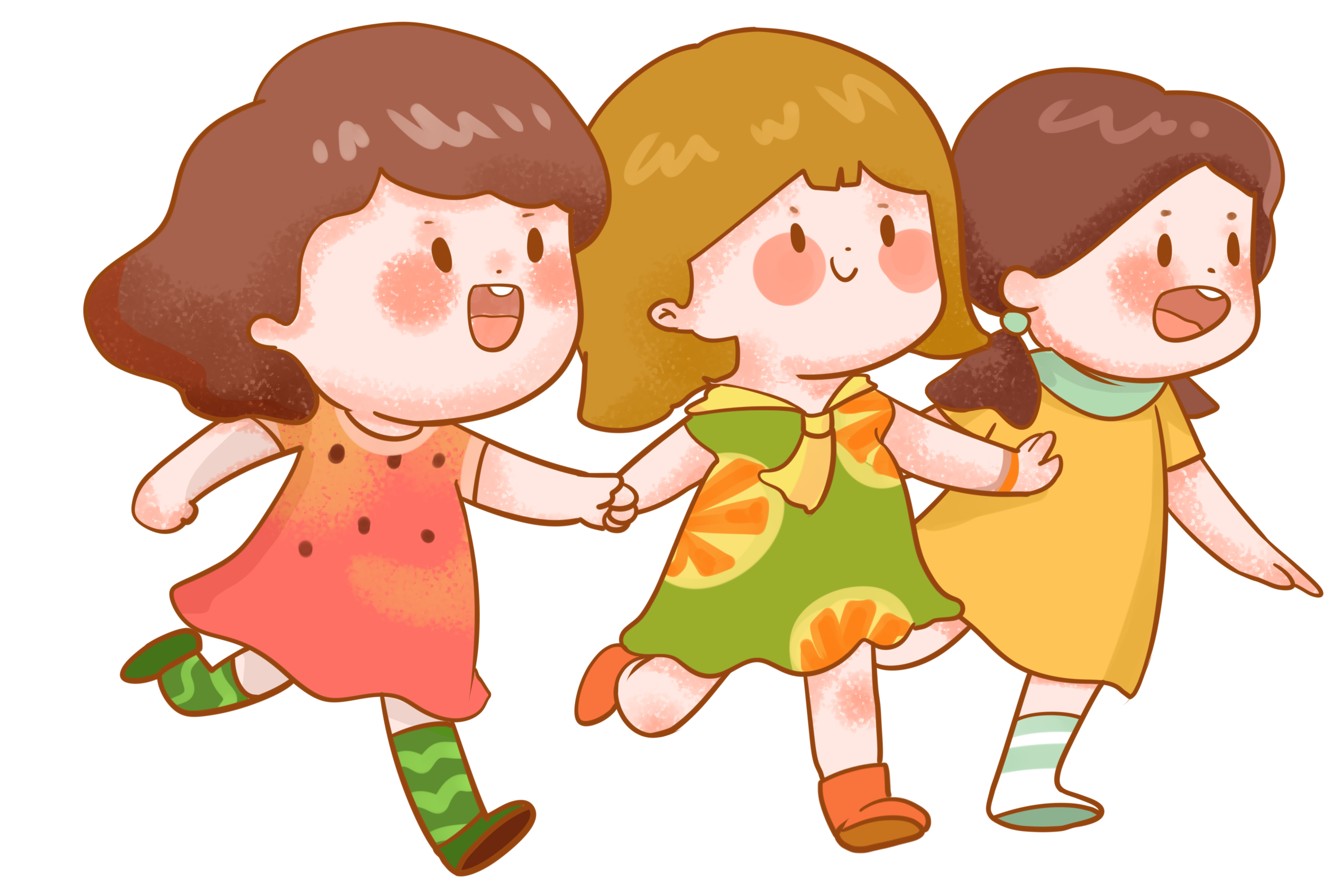 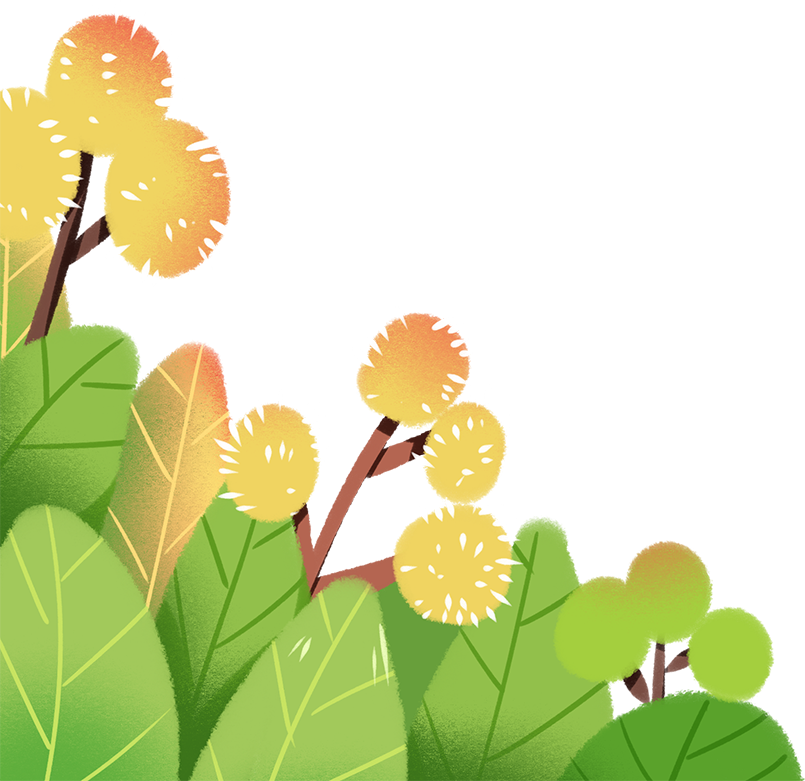 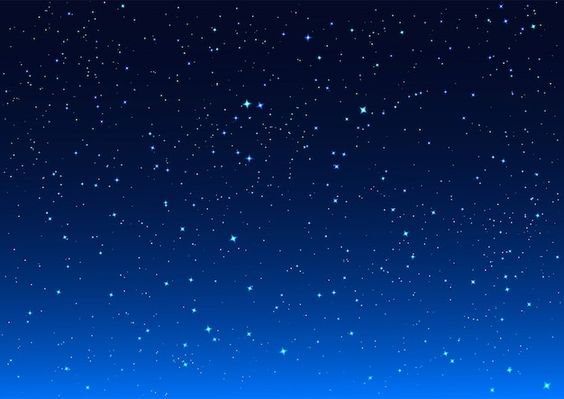 NGÔI SAO MAY MẮN
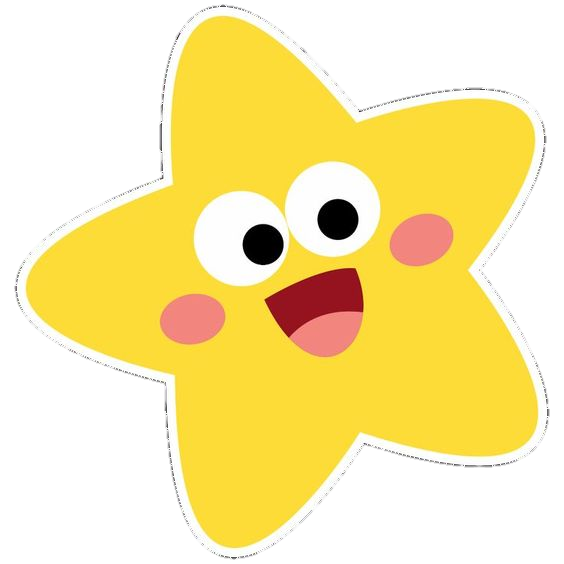 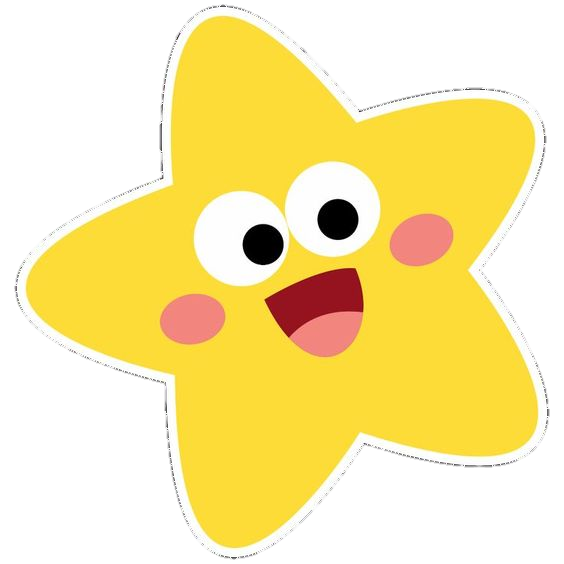 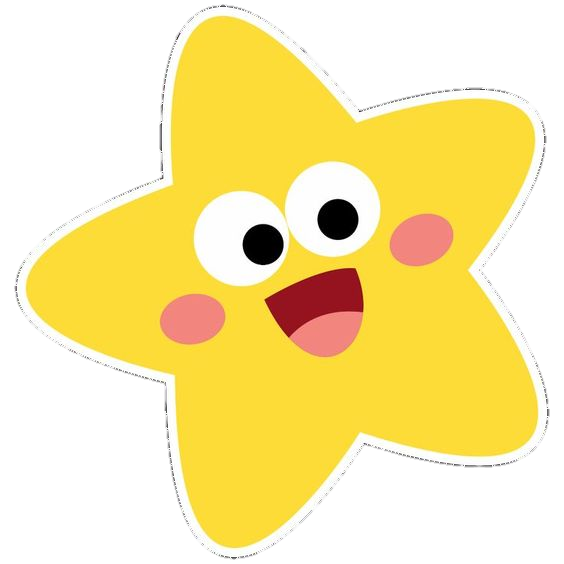 1
3
2
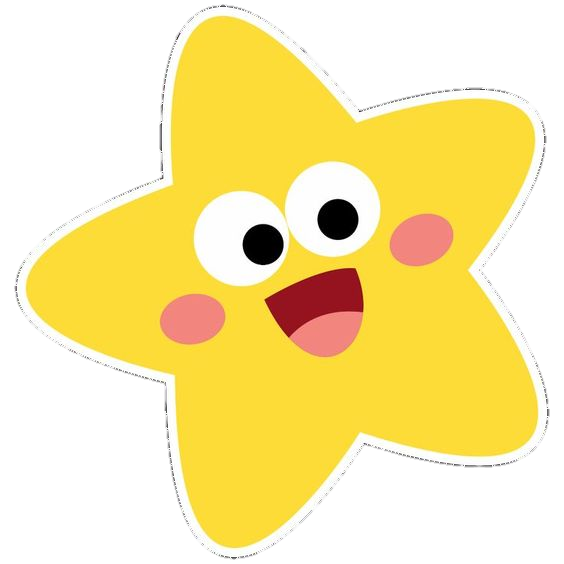 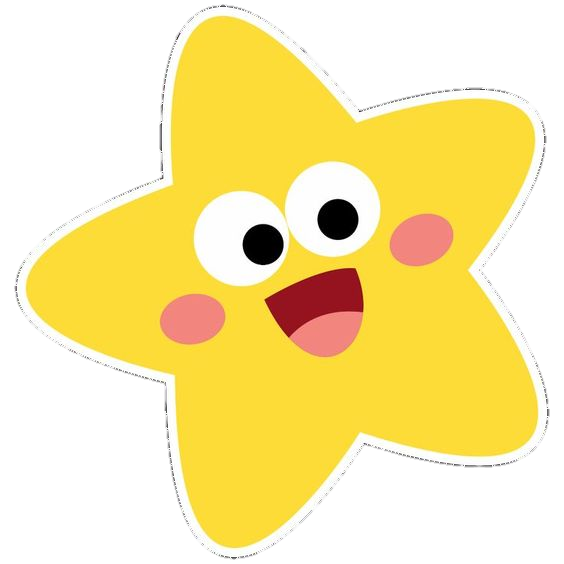 4
5
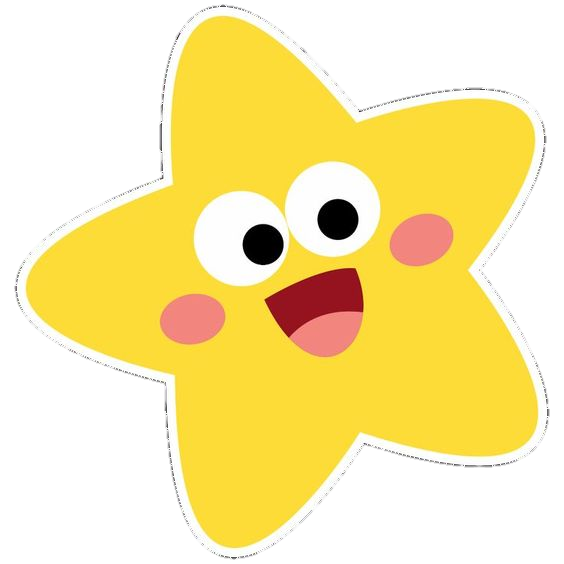 Như thế nào là phân số tối giản?
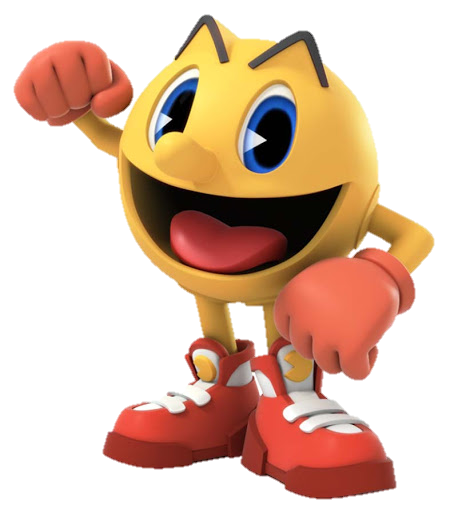 Quay lại
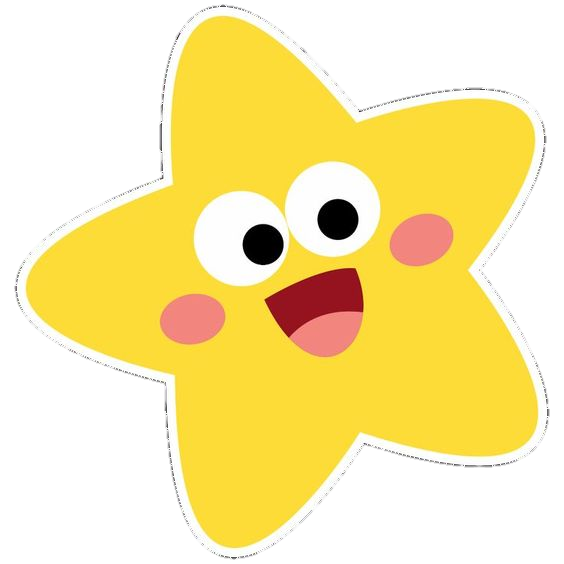 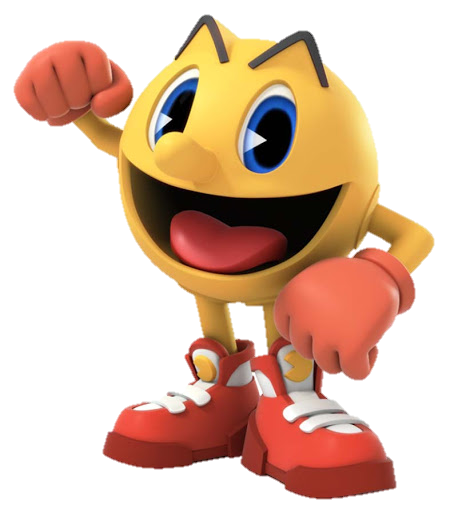 Quay lại
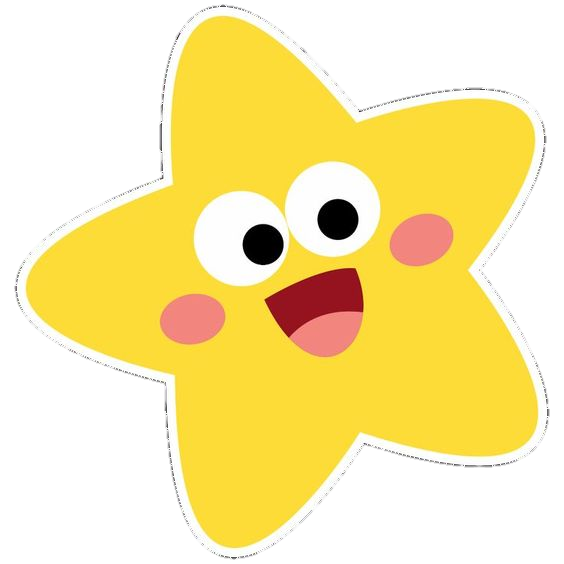 Hãy nêu các bước rút gọn phân số.
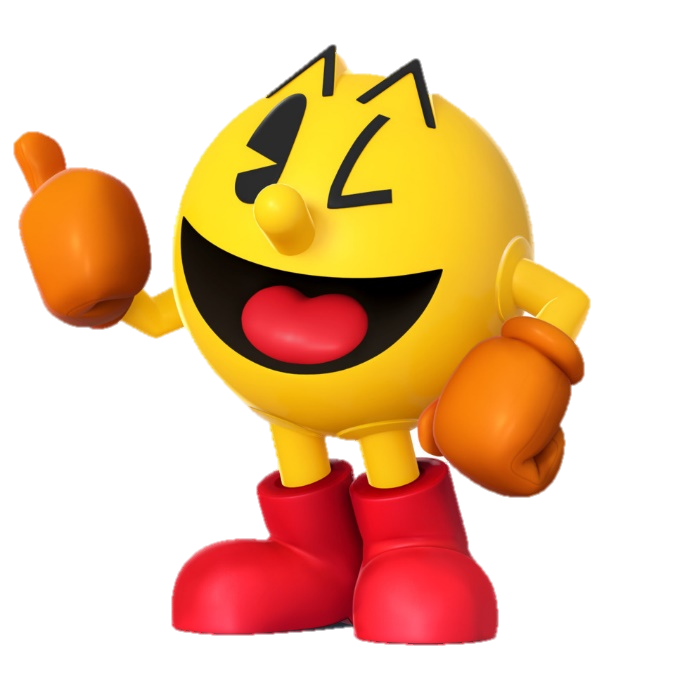 Quay lại
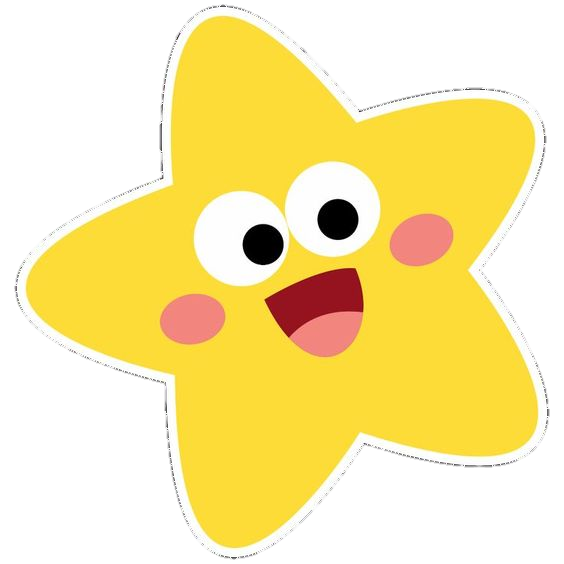 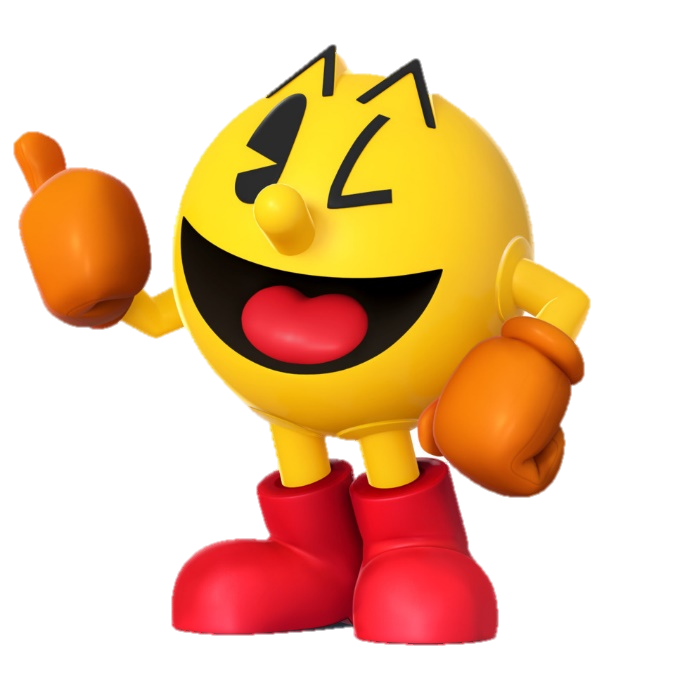 Quay lại
Thứ….ngày….tháng….năm….
Toán
Rút gọn phân số (Tiết 2)
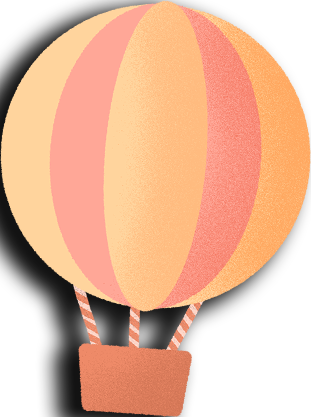 LUYỆN TẬP, THỰC HÀNH
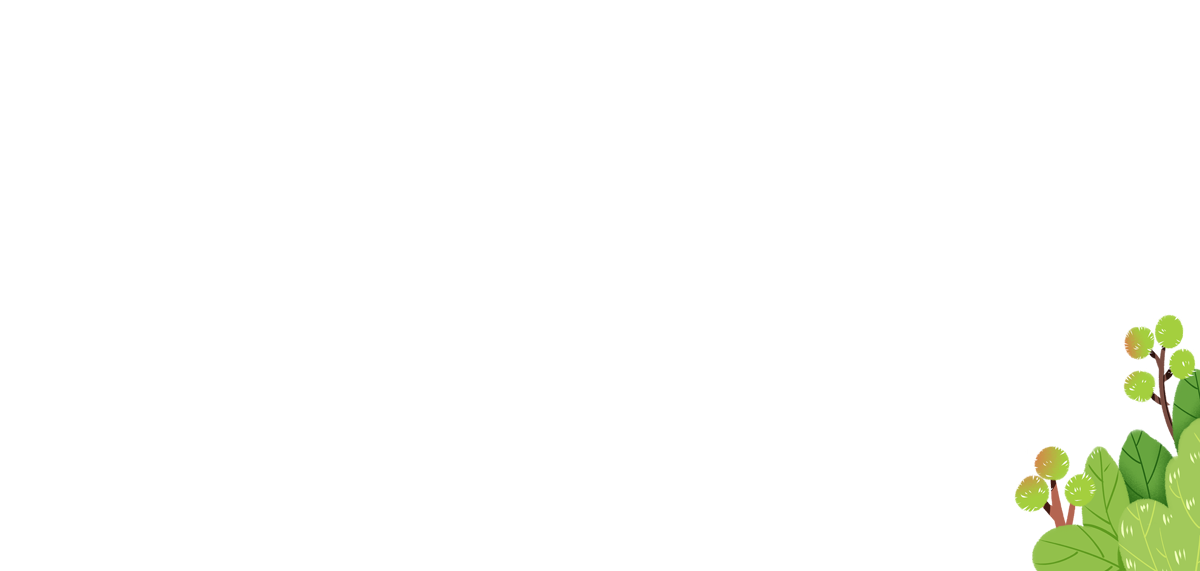 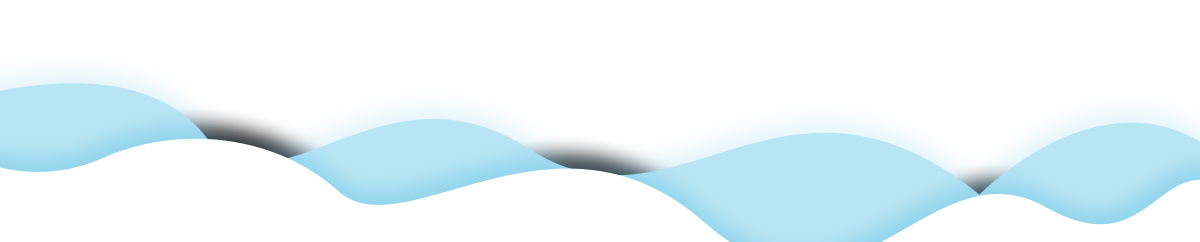 Bài 3b: Hãy tìm 3 phân số tối giản, 3 phân số chưa tối giản. Rút gọn các phân số chưa tối giản vừa tìm.
THẢO LUẬN NHÓM ĐÔI
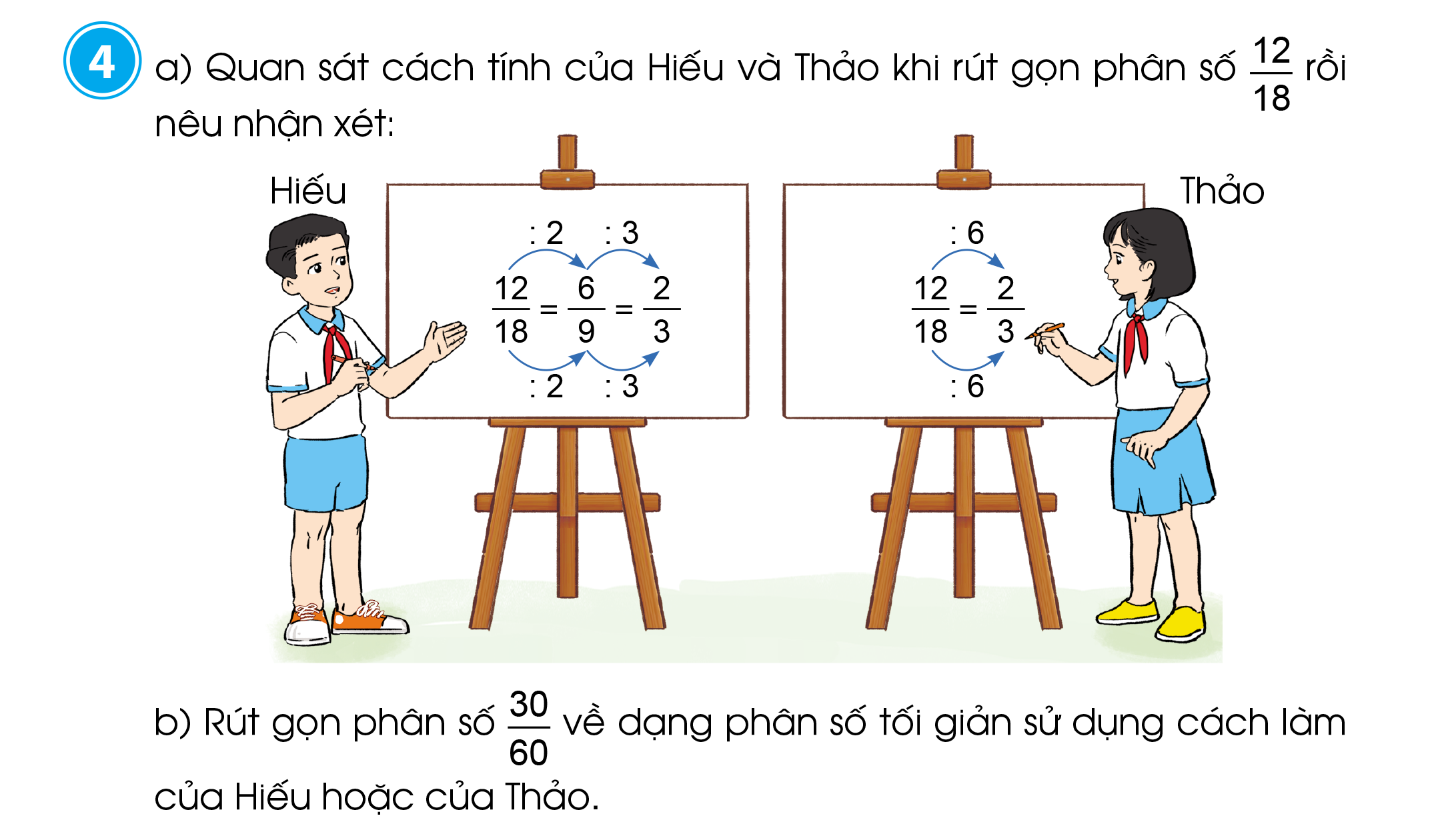 :10
:30
:3
LÀM CÁ NHÂN VÀO VỞ
:10
:30
:3
Cách của Hiếu
Cách của Thảo
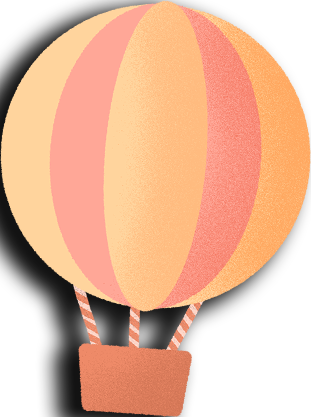 VẬN DỤNG
TRẢI NGHIỆM
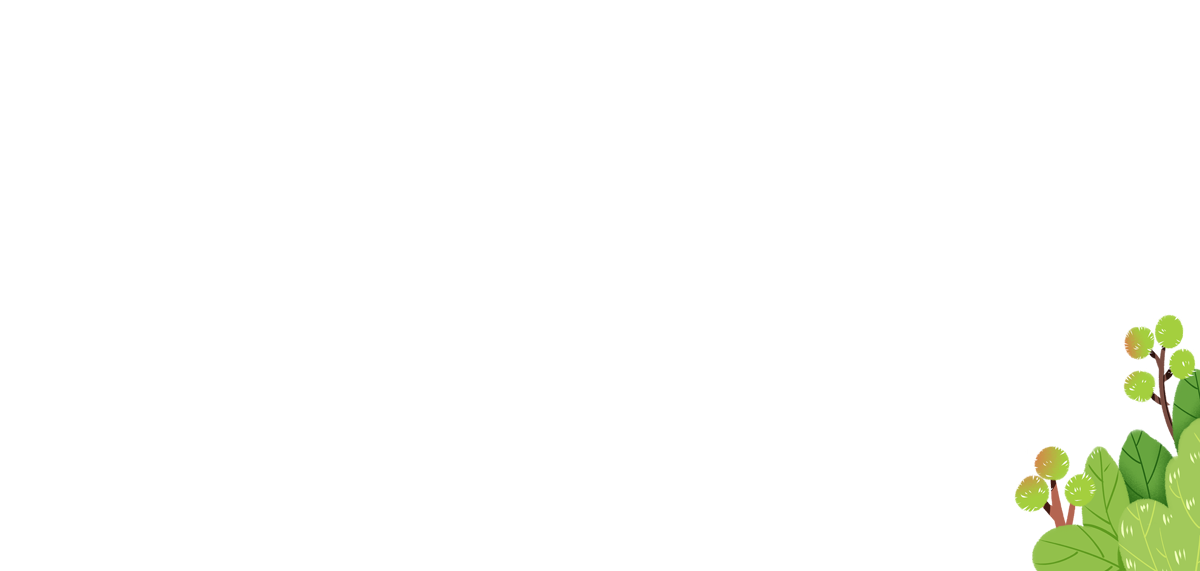 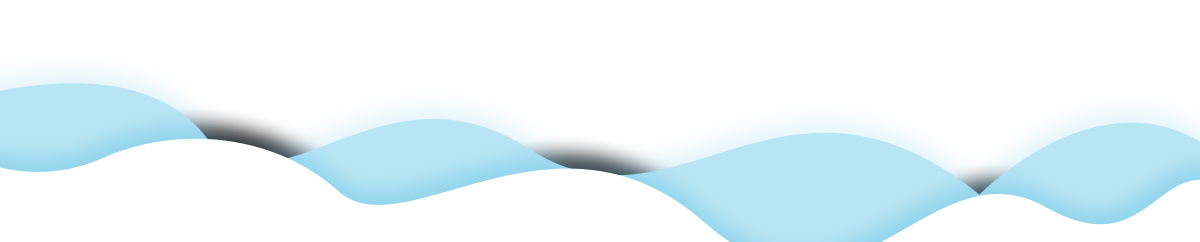 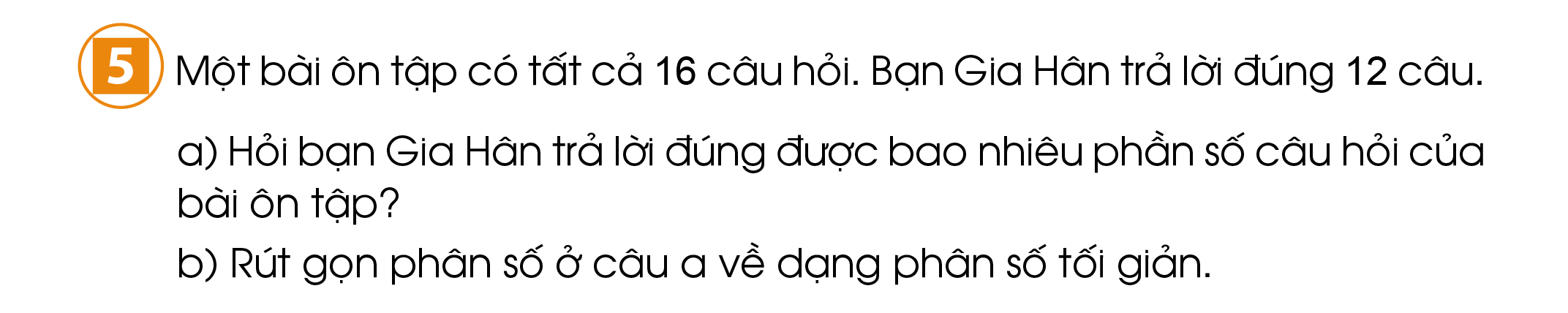 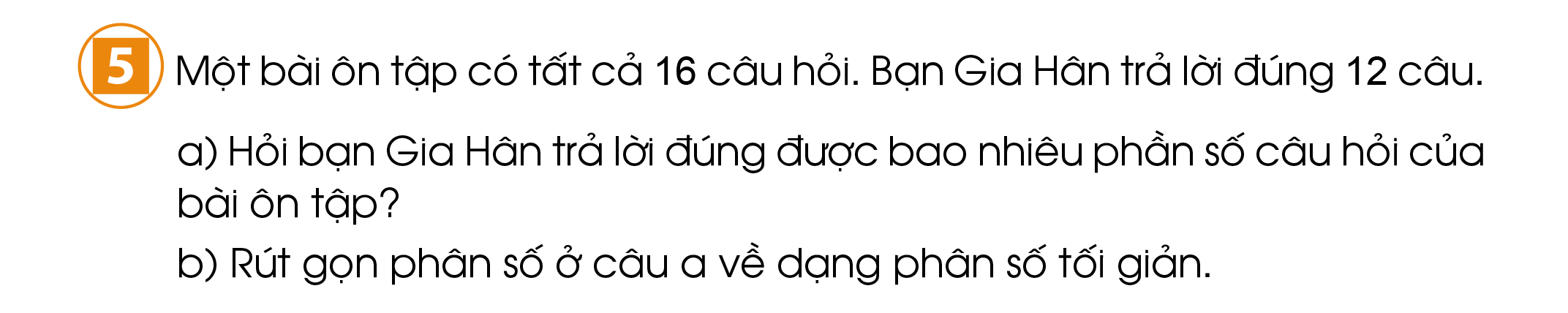 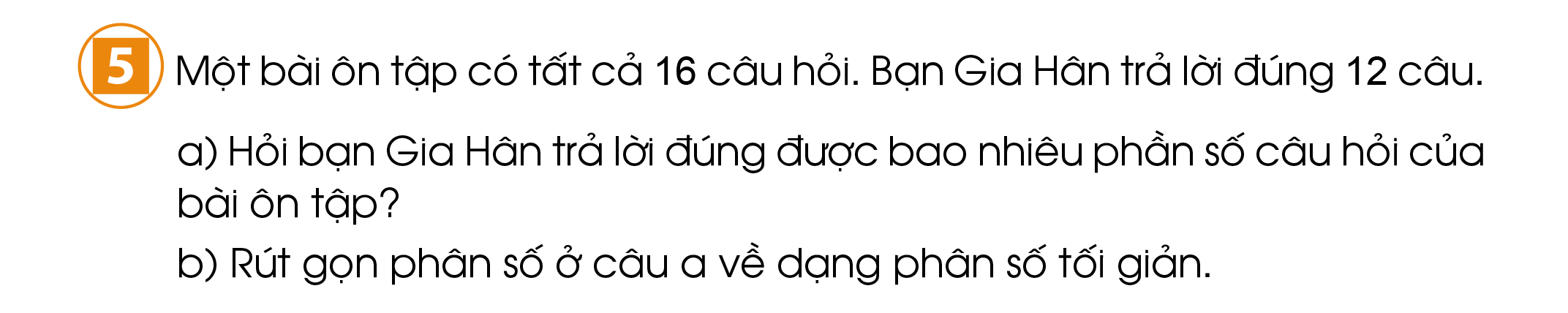 Em học được gì qua bài học này?
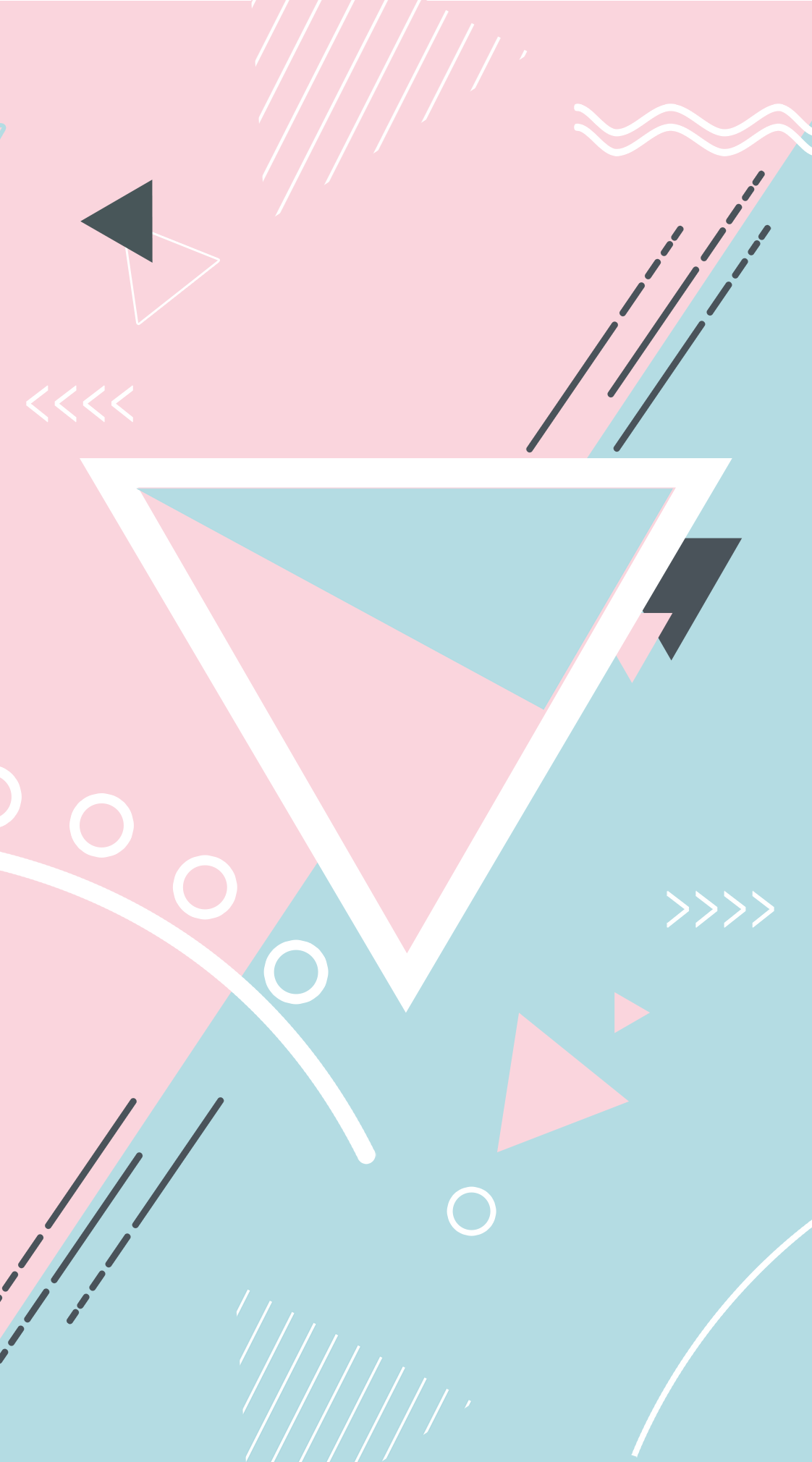 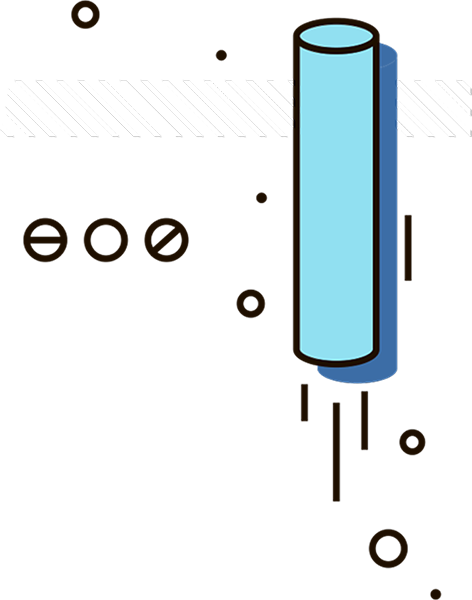 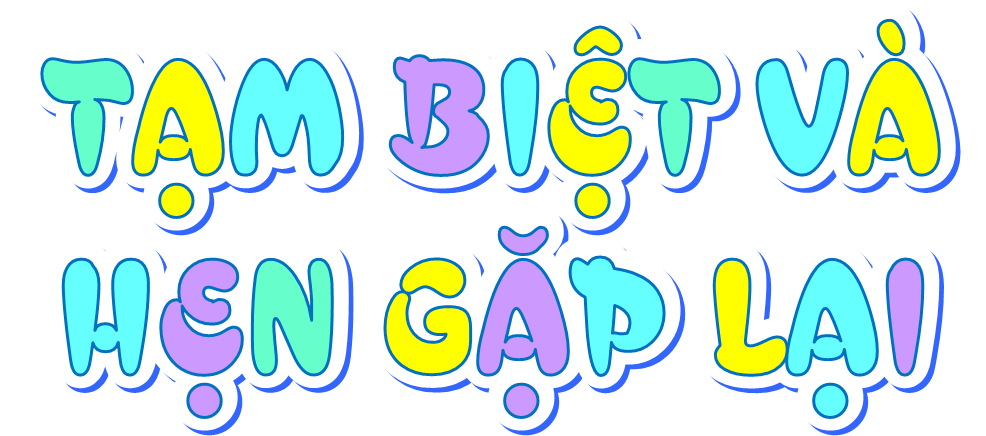 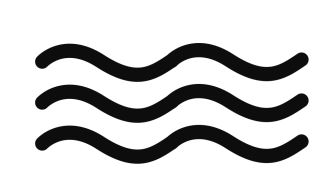 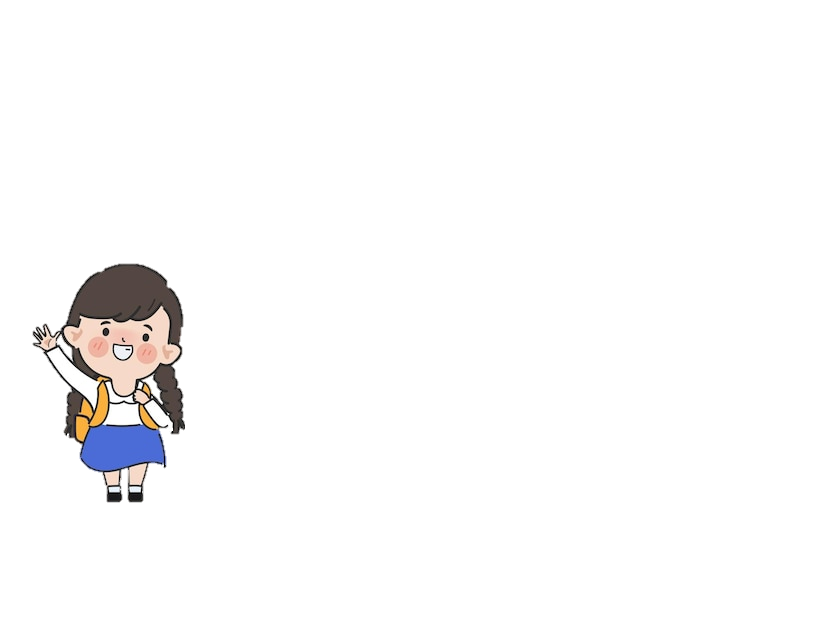 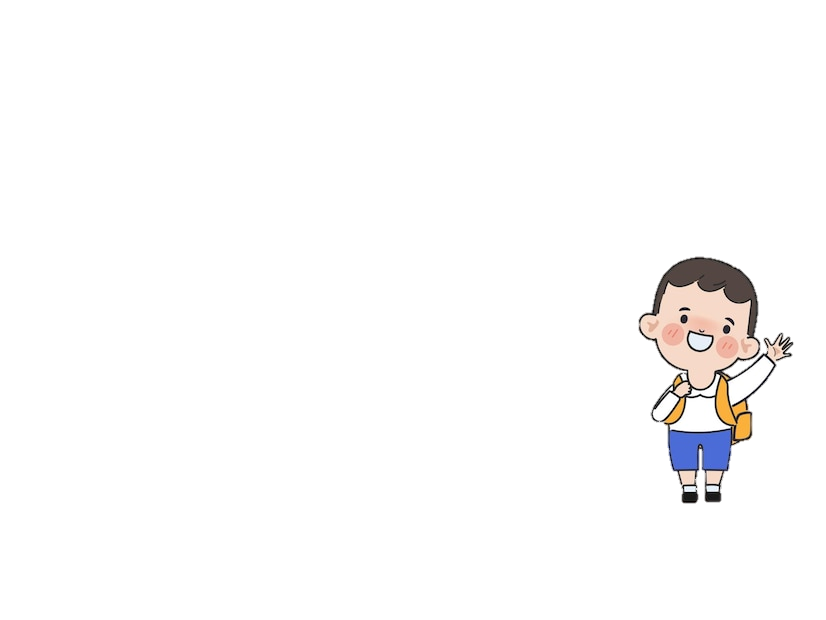 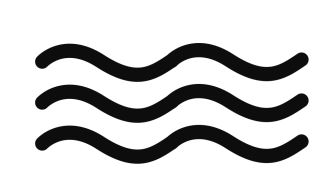 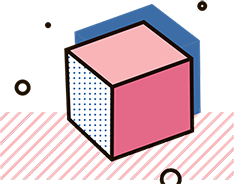